Путешествие в зимний лес.
Лепка «Птички прилетели, на кормушку сели и клюют зернышки»
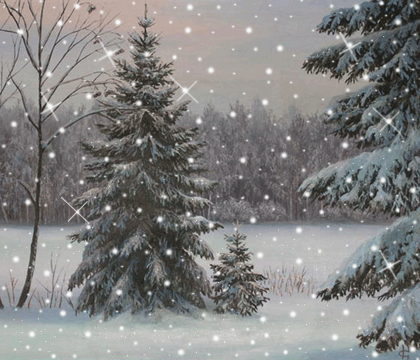 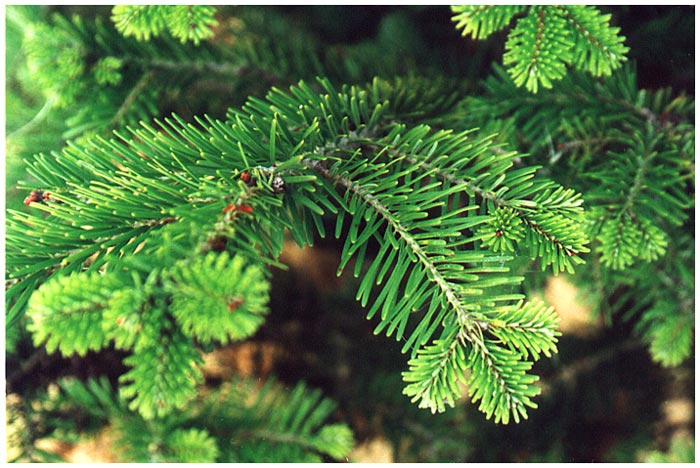 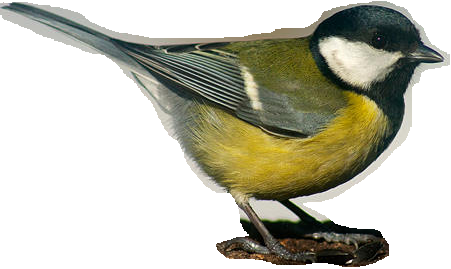 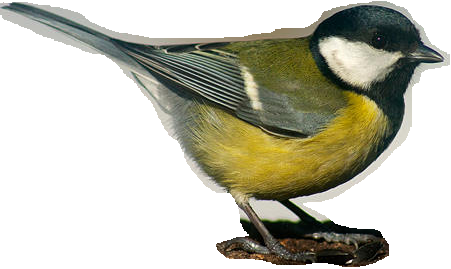 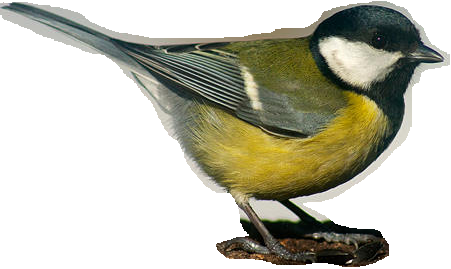 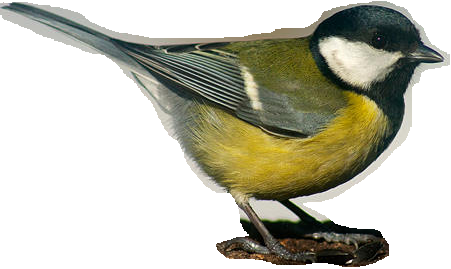 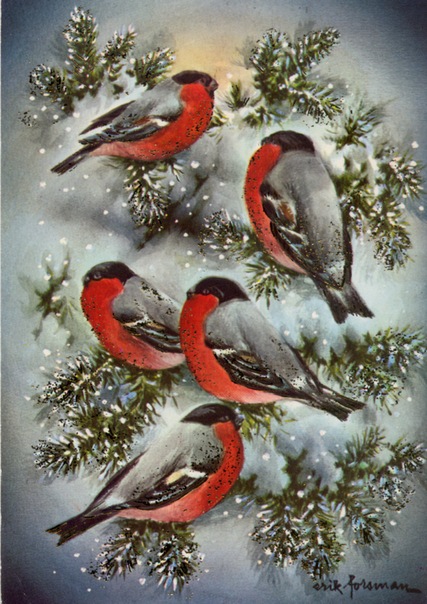 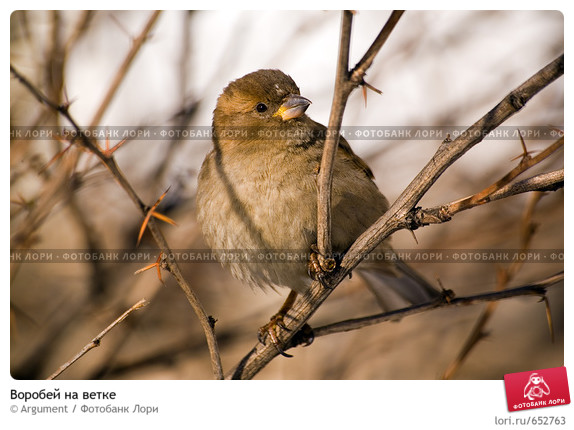